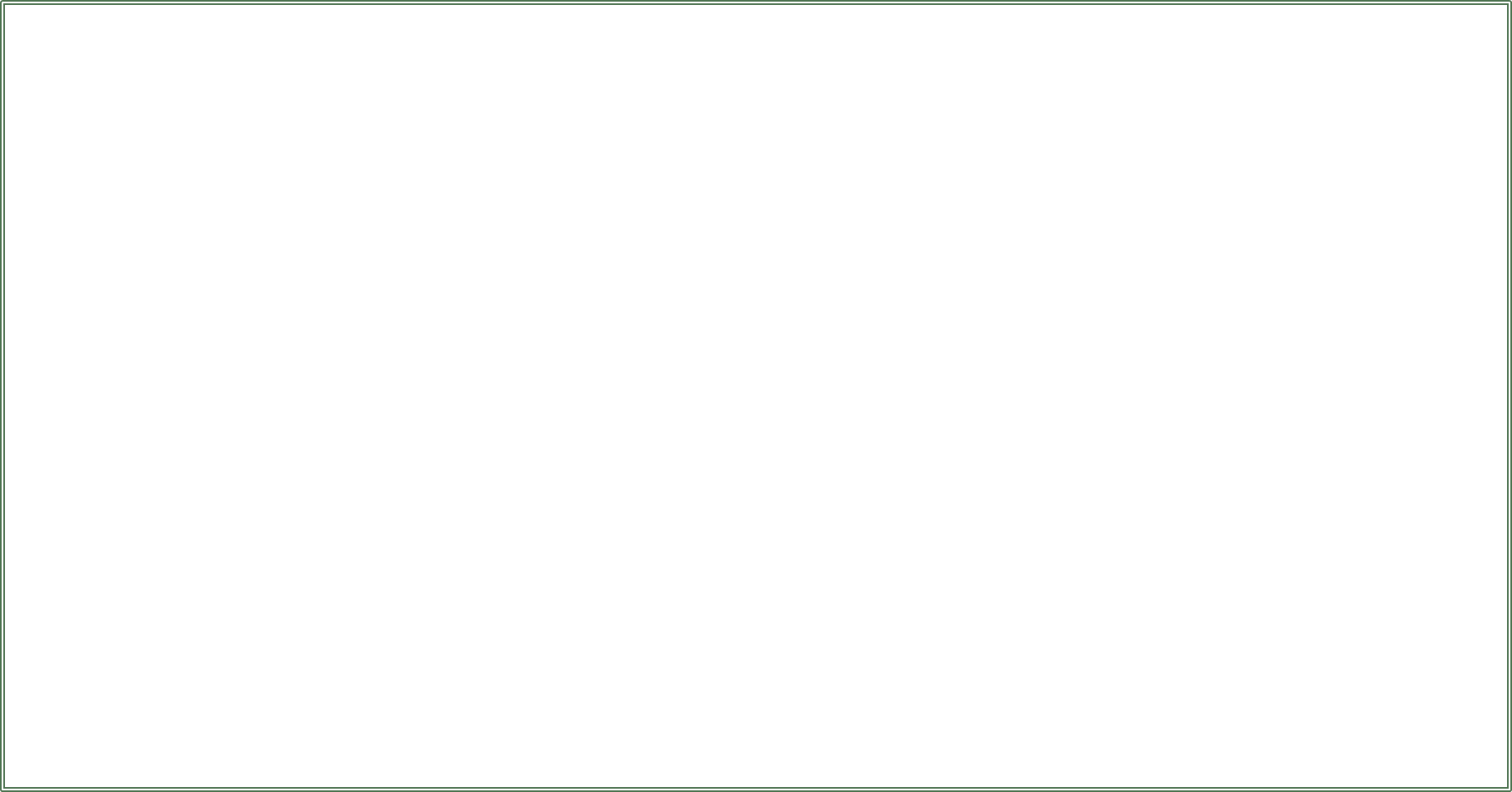 আজকের পাঠে সবাইকে স্বাগত
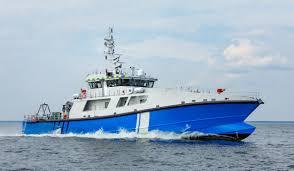 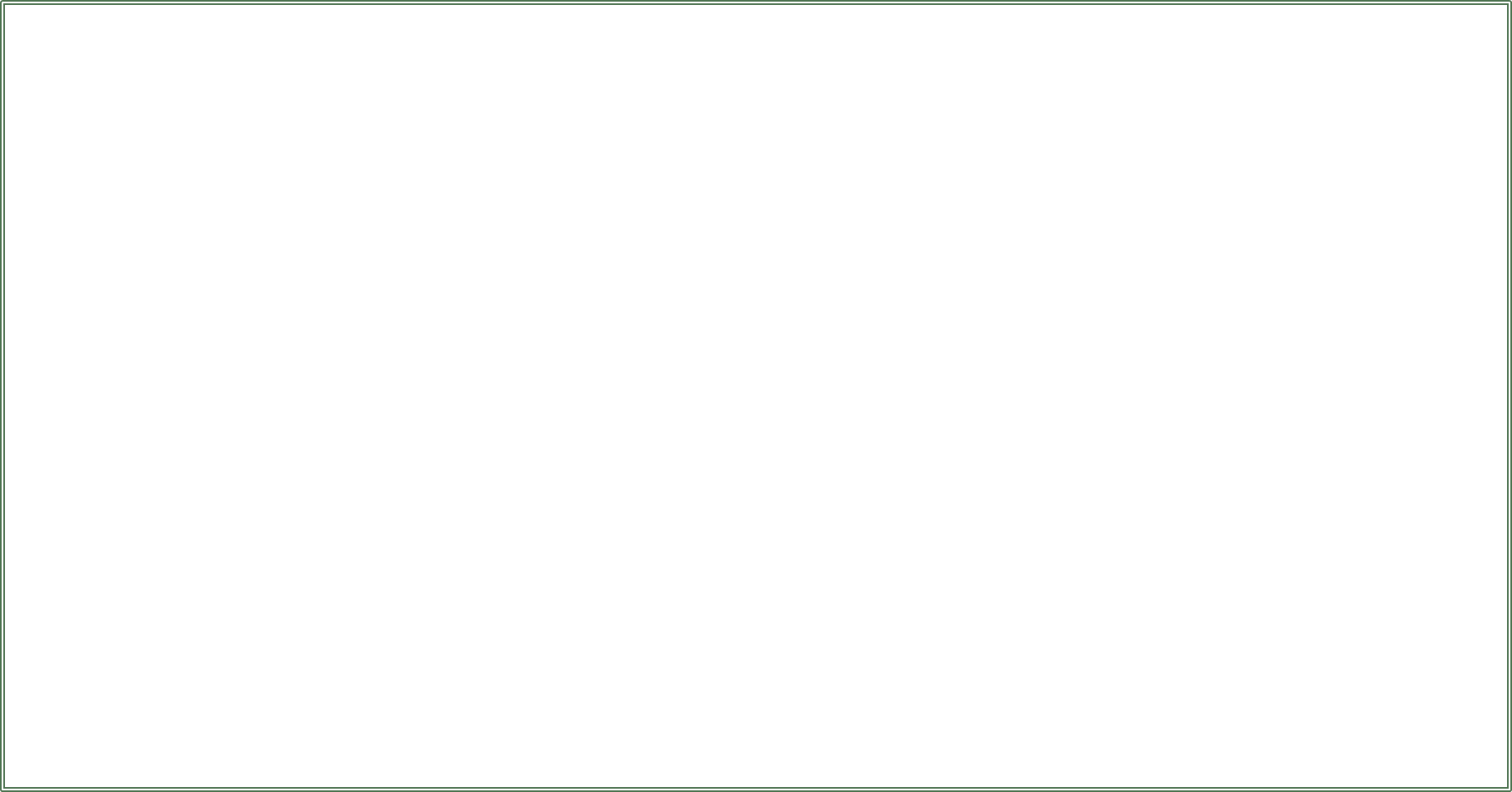 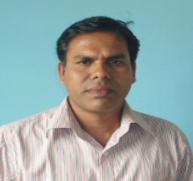 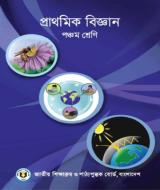 মোঃ মাসুদুর রহমান
সহকারী শিক্ষক
 চোরকোল মাধ্যমিক বিদ্যালয়
ঝিনাইদহ সদর।
মোবাইলঃ ০১৮২২৮০৪০৫৭
ই-মেইলঃ masudurrahman57@gmail.com
শ্রেণিঃ ৫ম
বিষয়ঃ প্রাথমিক বিজ্ঞান
অধ্যায়ঃ ৩
পাঠঃ পানি দূষণ
সময়ঃ ৫০ মিনিট
তারিখঃ ০০/০০/২০২০
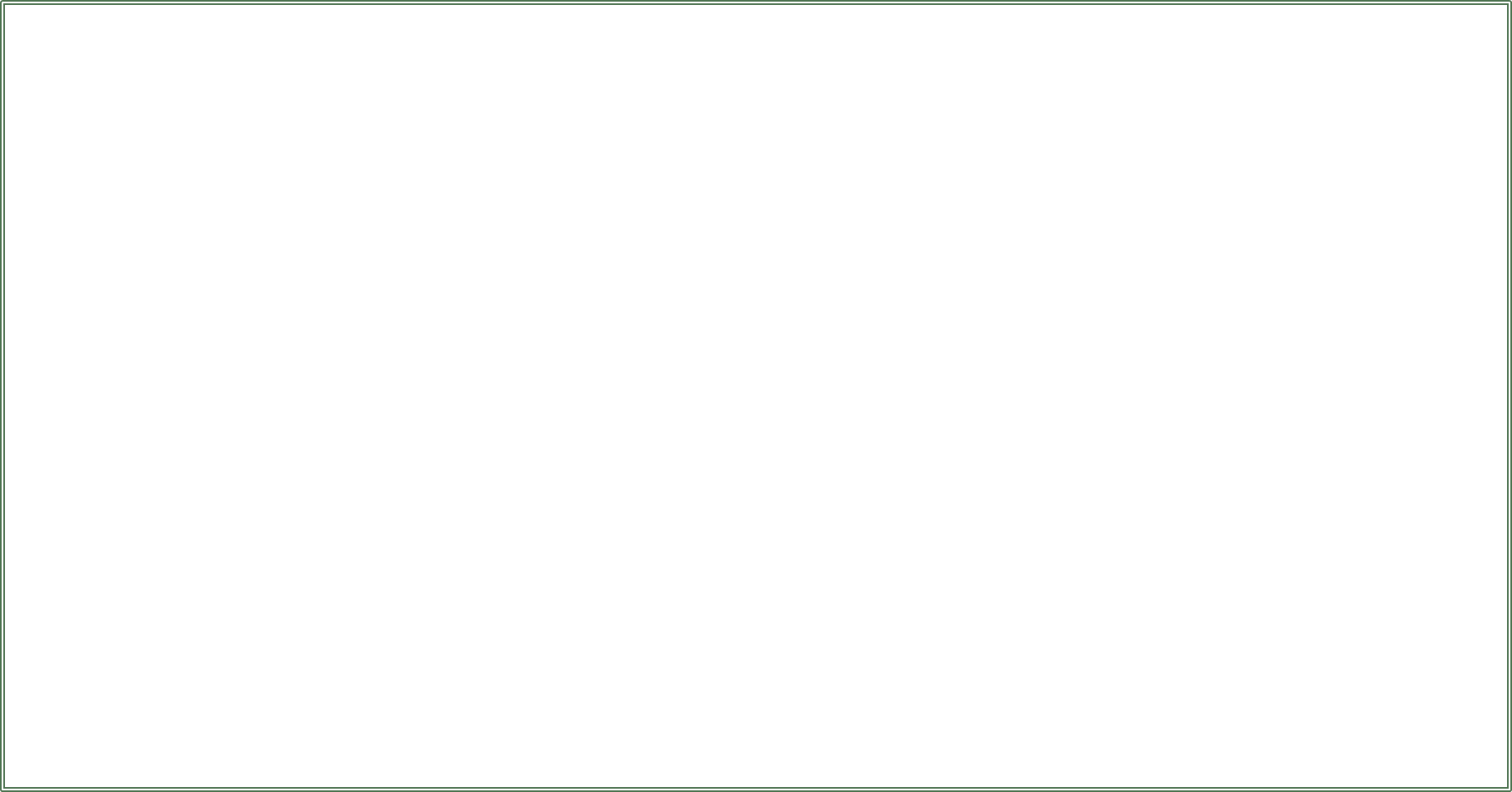 নদীতে আবর্জনা ও গরু-মহিষের গোসলের কারণে পানি দূষিত হচ্ছে।
ছবিতে আমরা কী কী দেখতে পাচ্ছি?
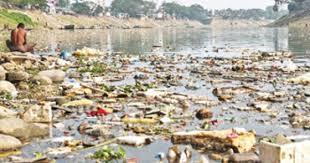 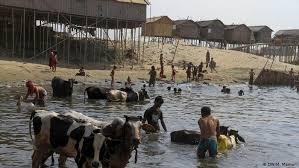 আমাদের আজকের পাঠ
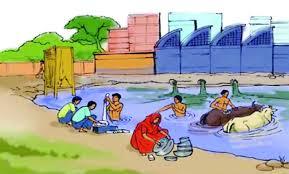 পানি দূষণ
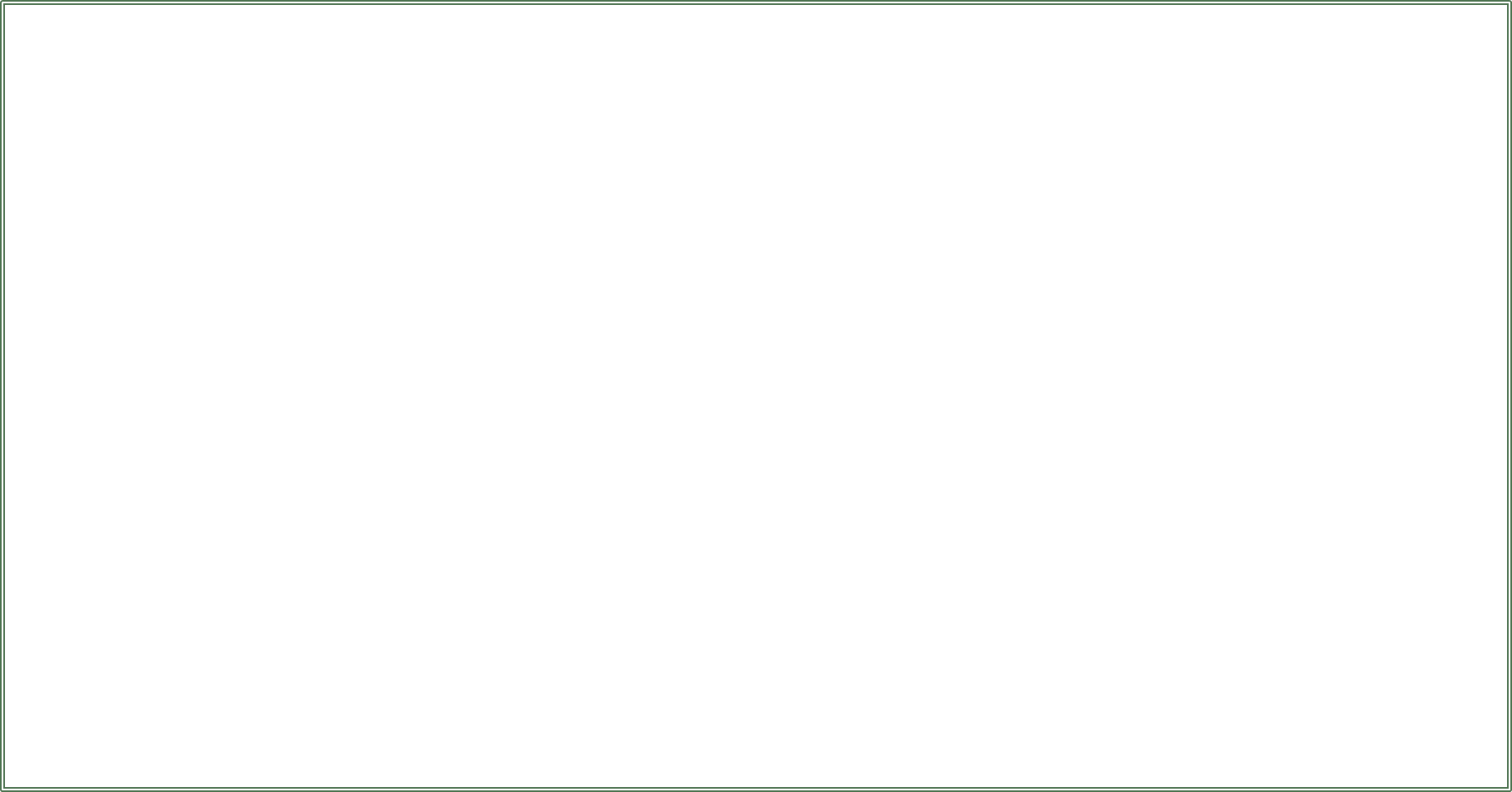 শিখনফল
এই পাঠ  শেষে শিক্ষার্থীরা------
১. পানি দূষণের কারণগুলো বলতে পারবে;
২. মানুষের জীবনে পানি দূষণের প্রভাব ব্যাখ্যা করতে পারবে;
৩. পানি দূষণ প্রতিরোধে প্রয়োজনীয় পদক্ষেপ শনাক্ত করতে পারবে।
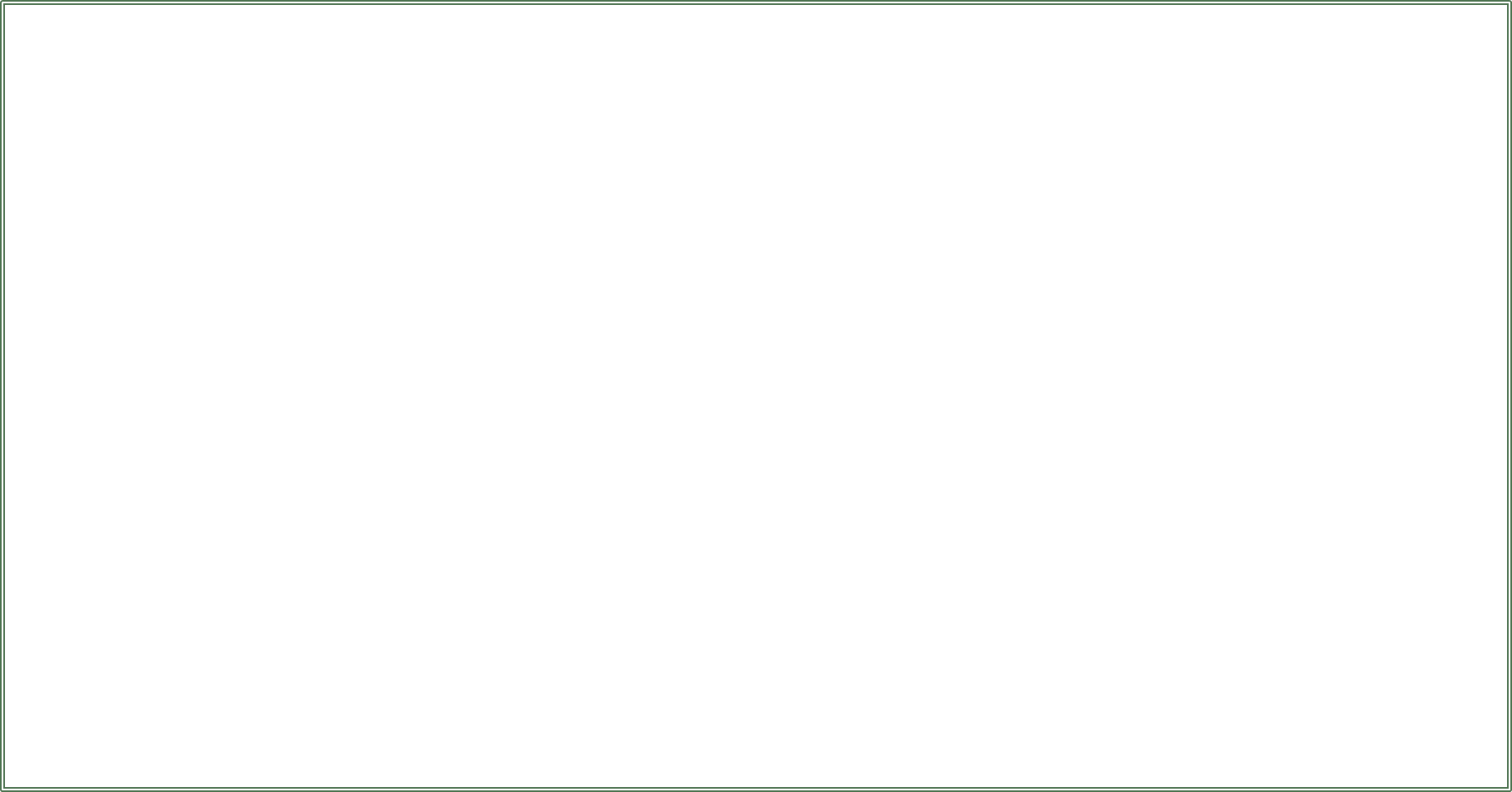 বলতো ছবিতে কী কী দেখতে পাচ্ছি?
এগুলো  পানি দূষণের কারণ
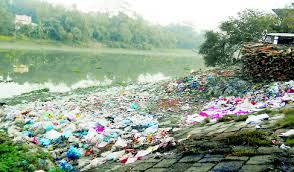 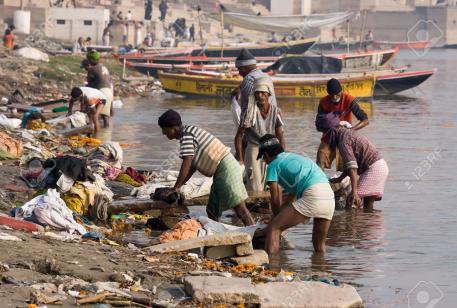 পানিতে কাপড় চোপড় ধোয়া
গৃহস্থালির বর্জ্য পানিতে ফেলা
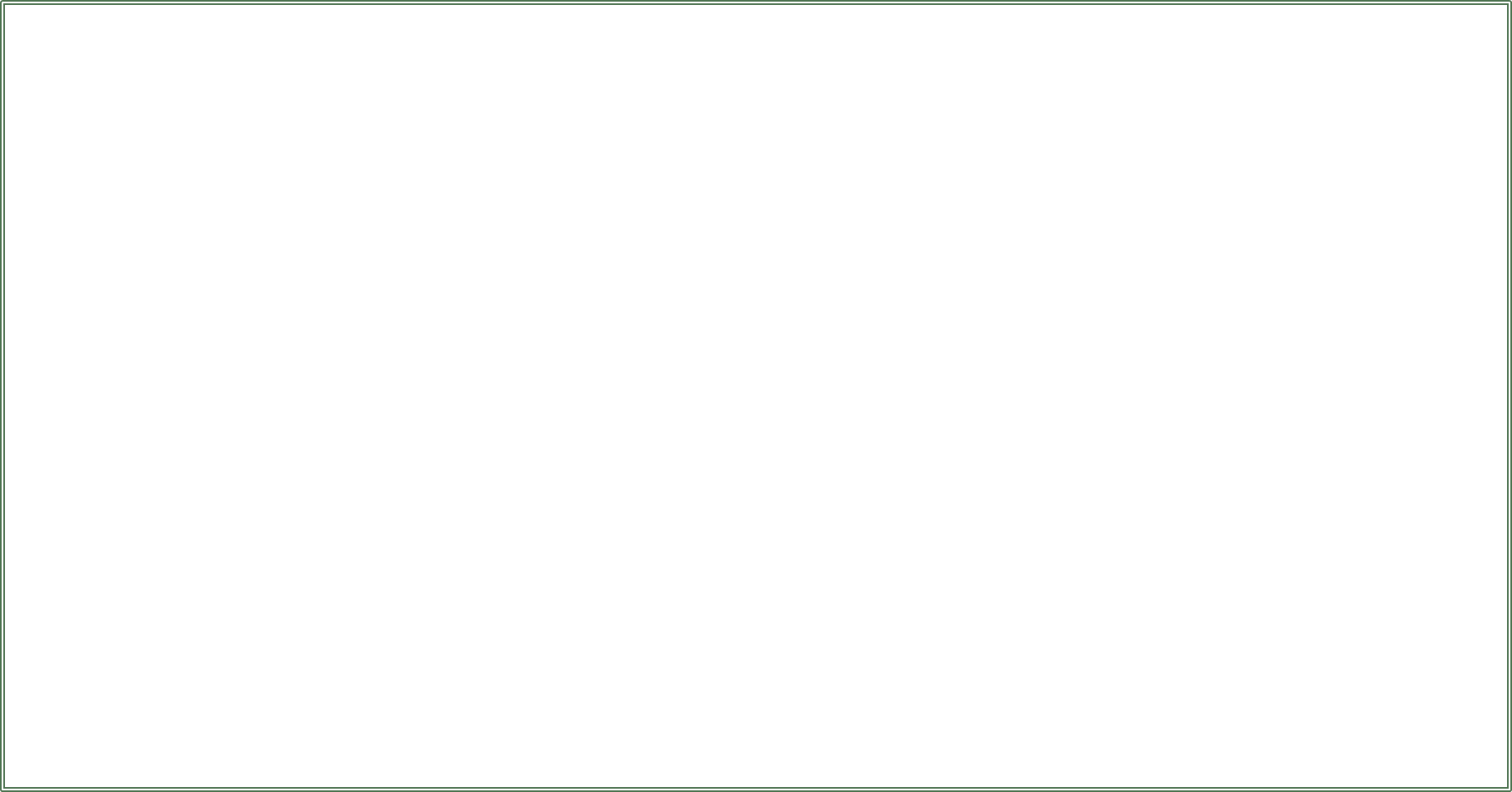 বলতো ছবিতে কী কী দেখতে পাচ্ছি?
এগুলো পানি দূষণের কারণ
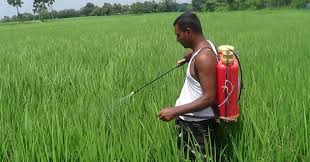 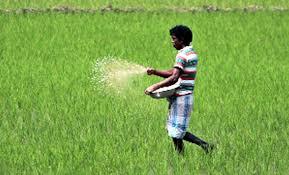 কীটনাশকের ব্যবহার
মাত্রাতিরিক্ত সার ব্যবহার
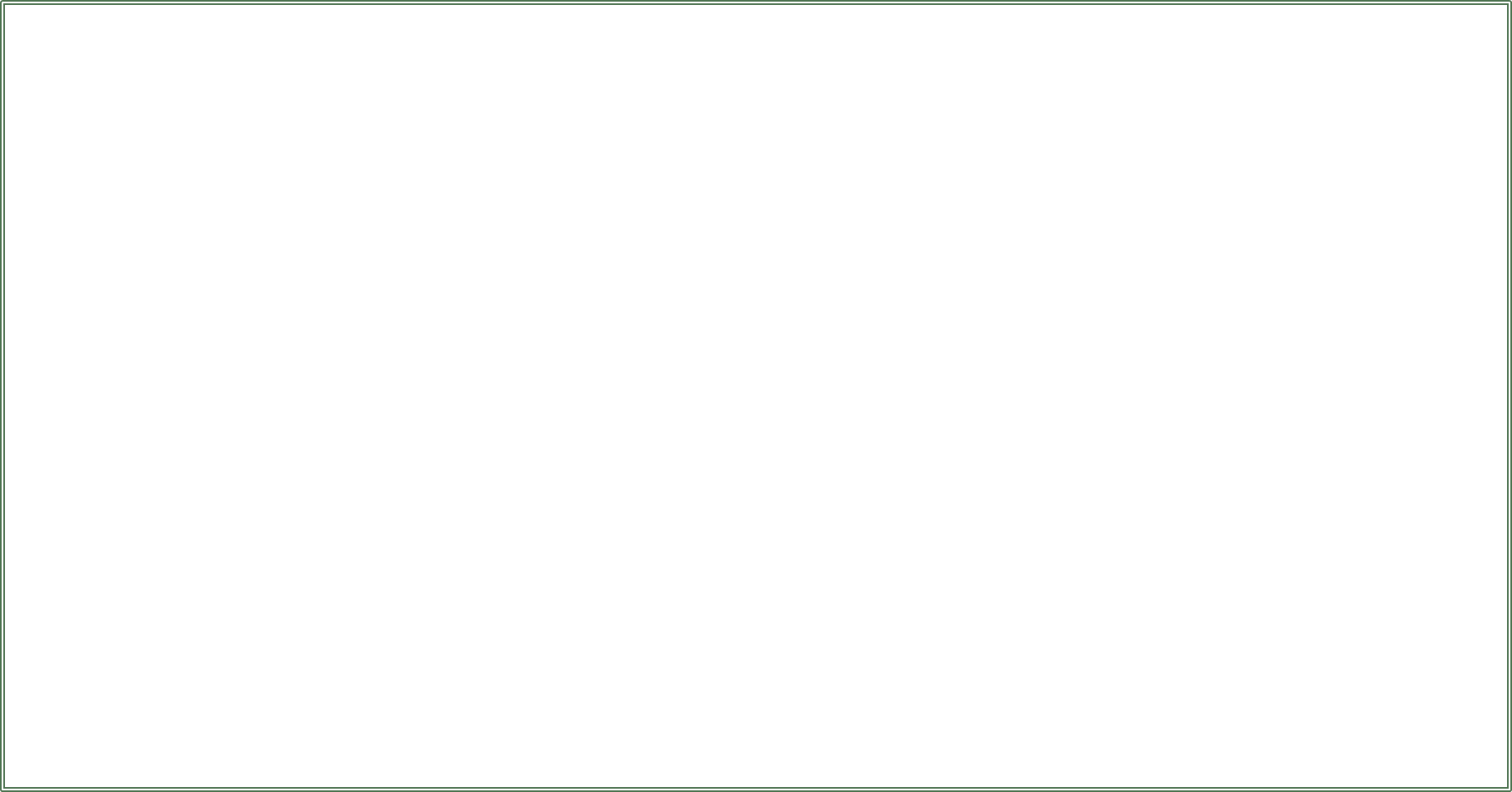 ছবিতে আমরা কী কী দেখতে পাচ্ছি?
এগুলো পানি দূষণের কারণ
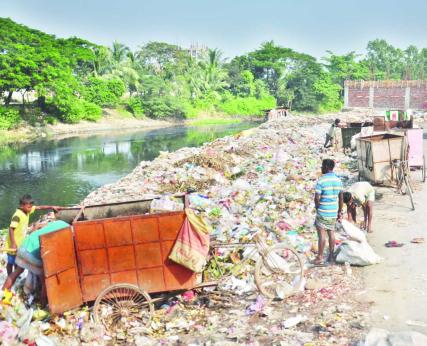 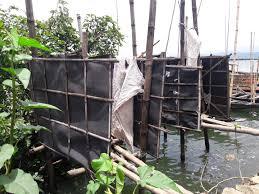 পানিতে ময়লা ফেলা
পানির উপর পায়খানা
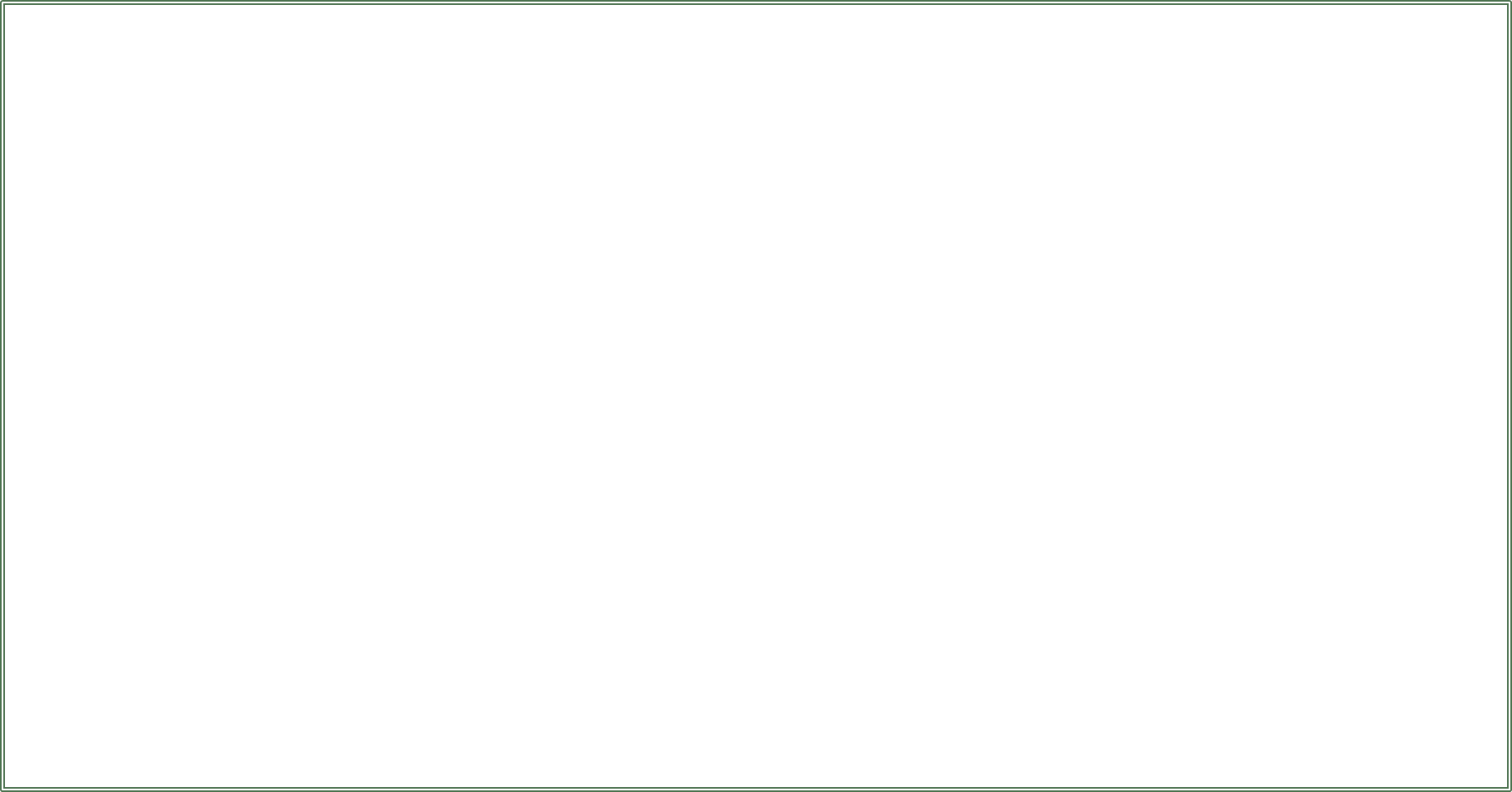 ছবিতে আমরা কী কী দেখতে পাচ্ছি?
এগুলো পানি দূষণের কারণ
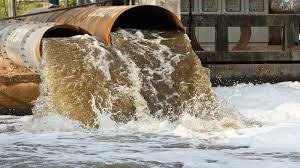 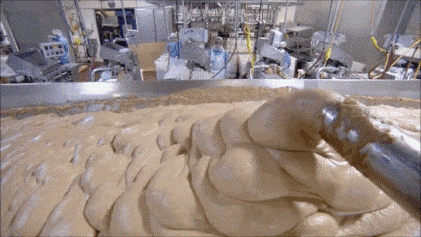 কল কারখানার রাসায়নিক দ্রব্য
কলকারখানার দূষিত পানি
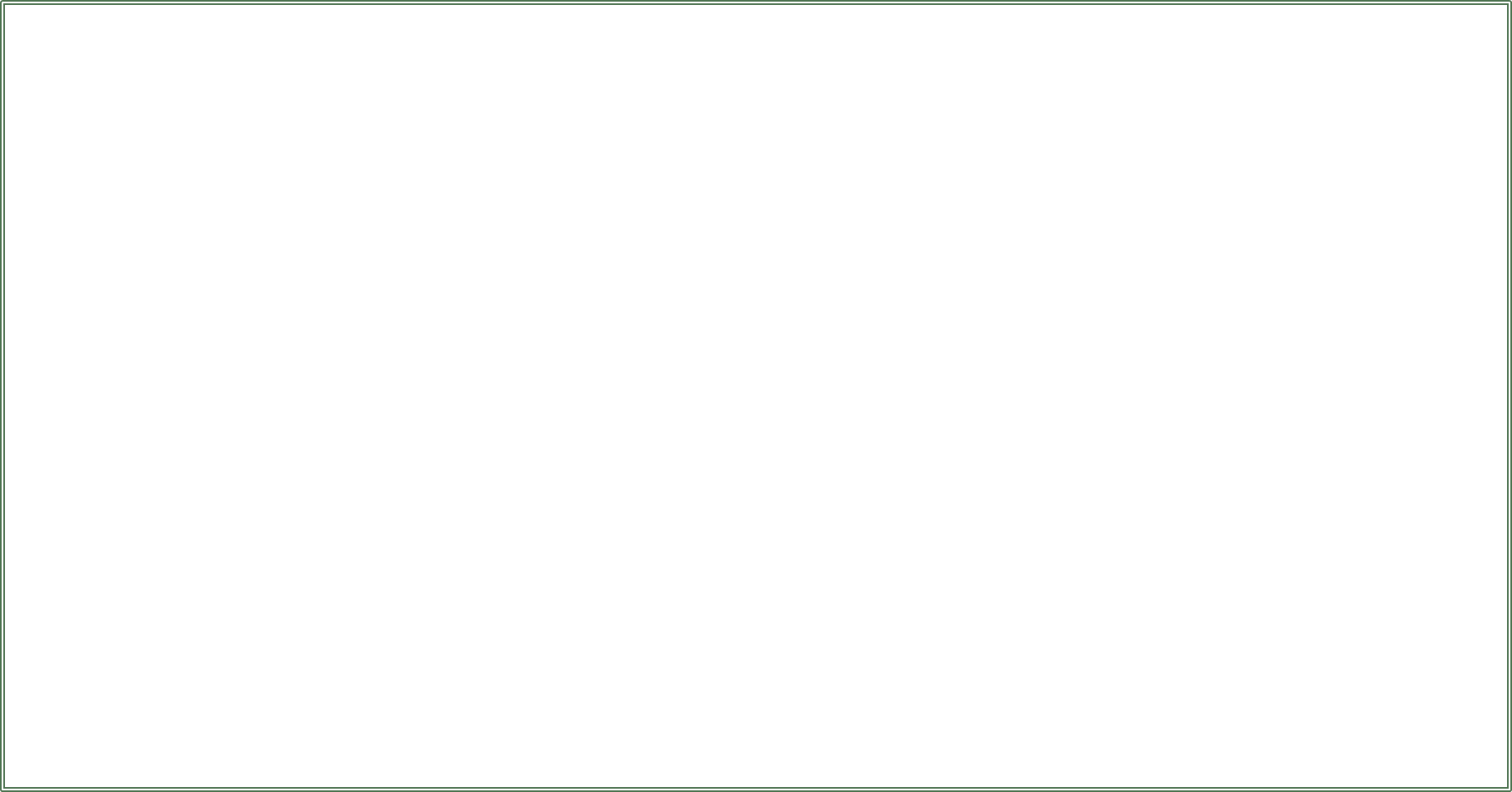 একক কাজ
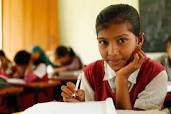 পানি দূষণের দুইটি কারণ লিখ।
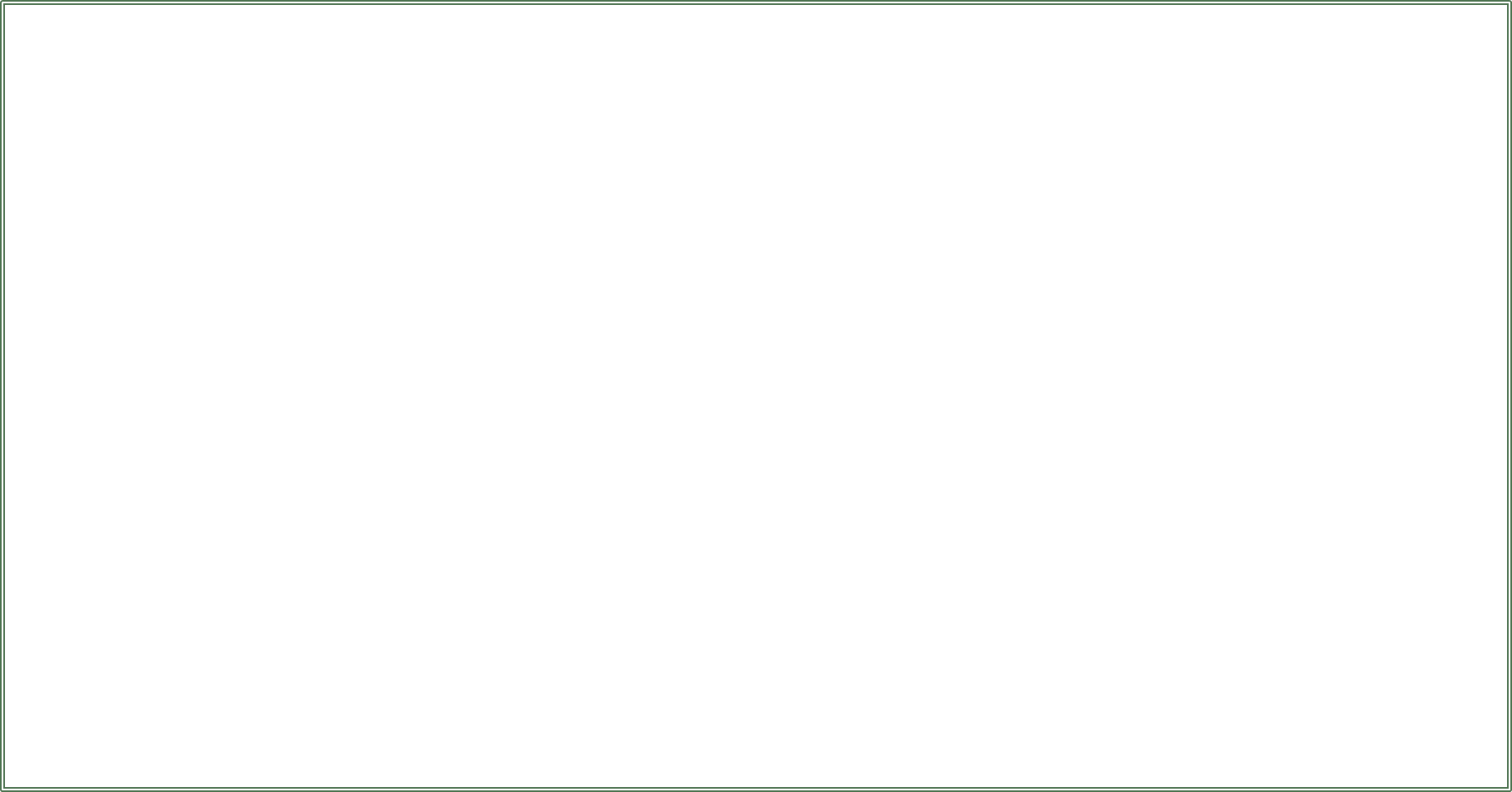 এগুলো পানি দূষণের প্রভাবে হয়ে থাকে
ছবিতে আমরা কী কী দেখতে পাচ্ছি?
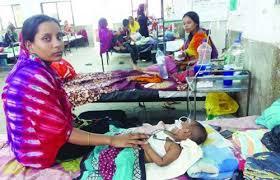 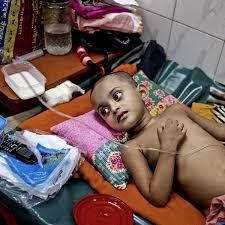 ডায়রিয়া
কলেরা
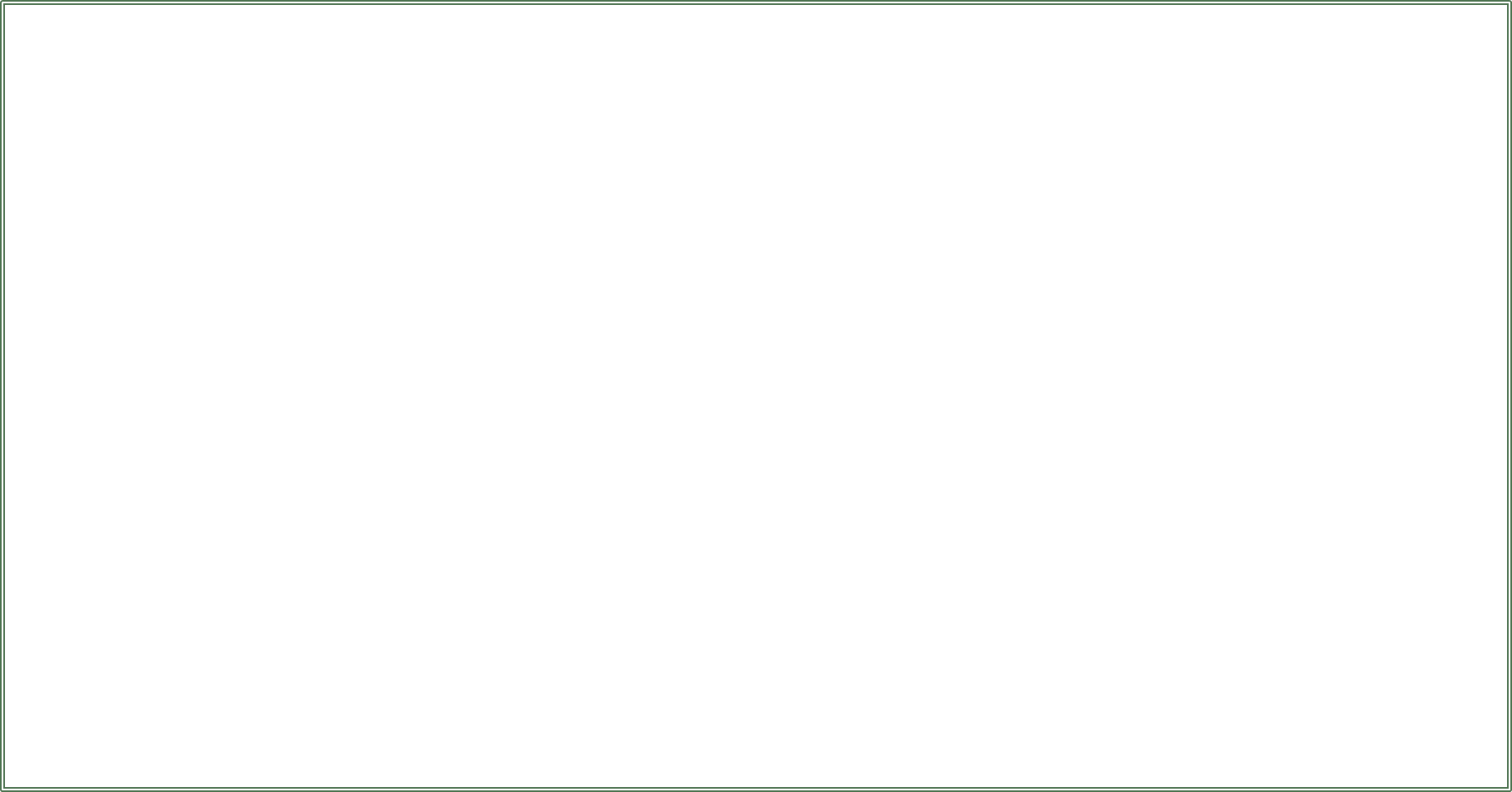 এগুলো পানি দূষণের প্রভাবে হয়ে থাকে
ছবিতে  কী কী দেখতে পাচ্ছি?
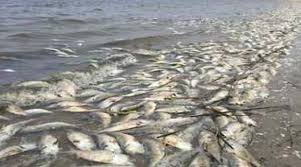 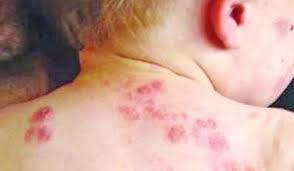 বিভিন্ন প্রকার চর্মরোগ হয়
জলজ প্রাণী মারা যায়
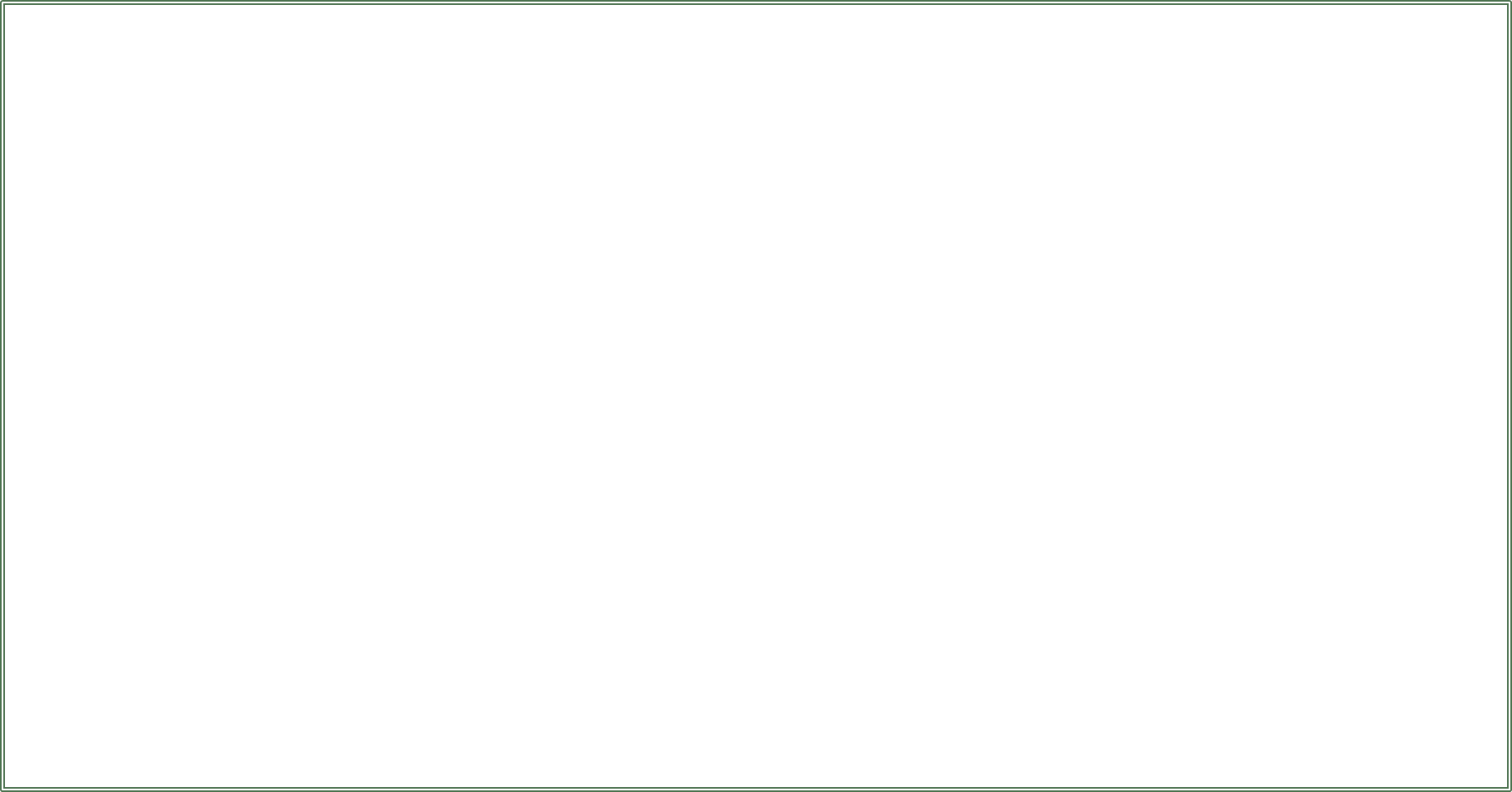 জোড়ায় কাজ
পানি দূষণের দুইটি প্রভাব লিখ।
আমরা কীভাবে পানি দূষণ প্রতিরোধ করতে পারি ?
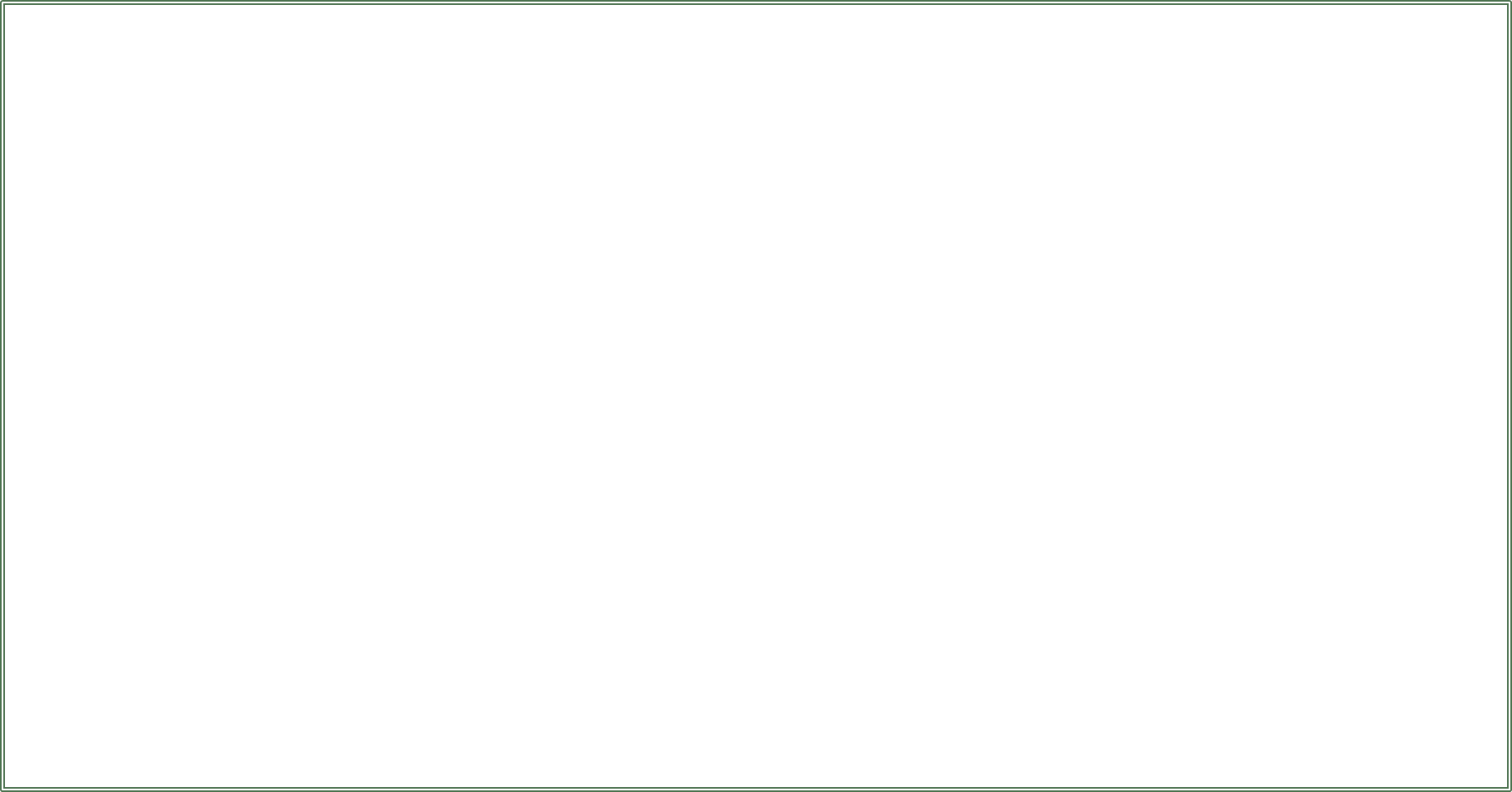 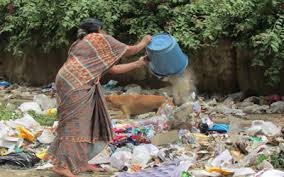 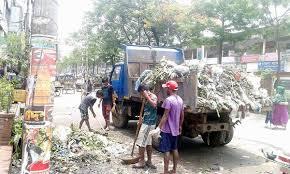 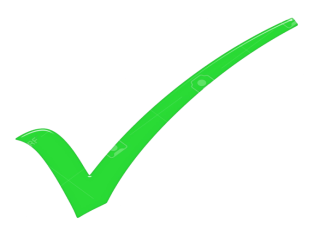 ময়লা নির্দিষ্ট স্থানে ফেলে ও  দ্রুত নিস্কাশনের ব্যবস্থা করে
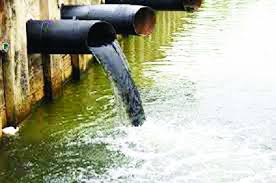 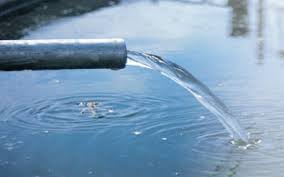 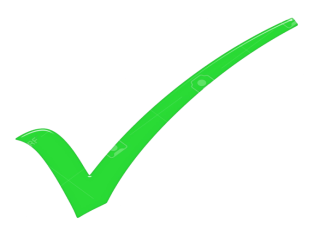 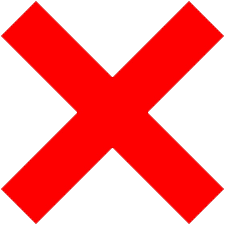 কল-কারখানার দূষিত পানি পরিশোধন করে
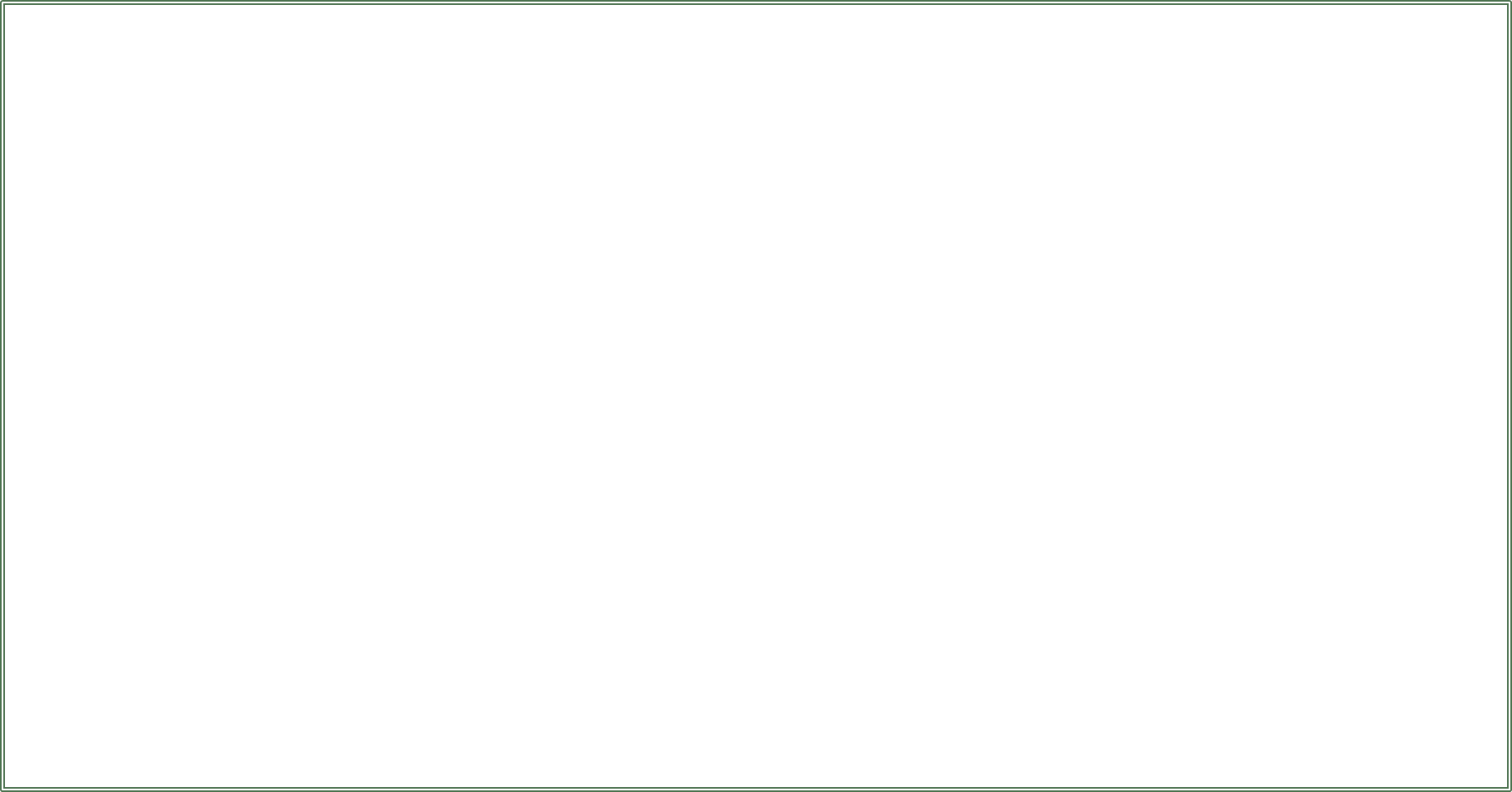 আমরা কীভাবে পানি দূষণ প্রতিরোধ করতে পারি?
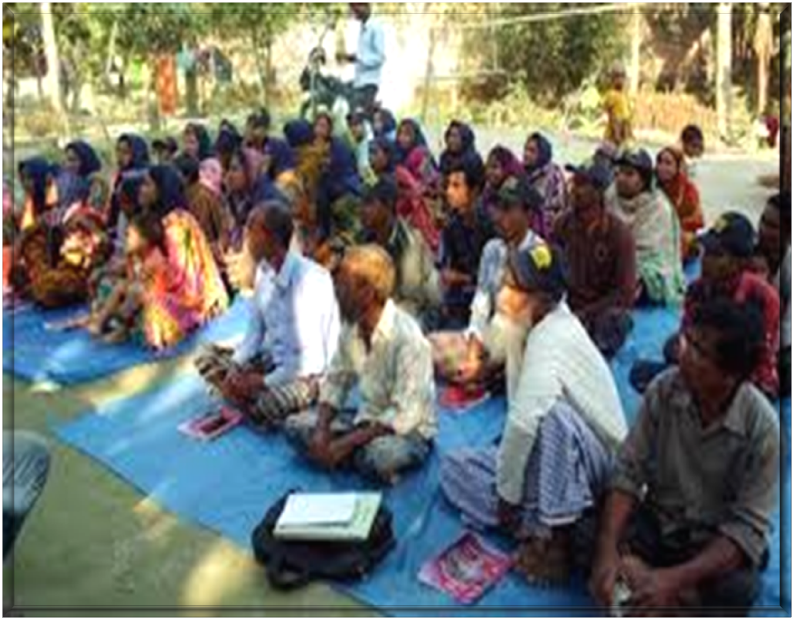 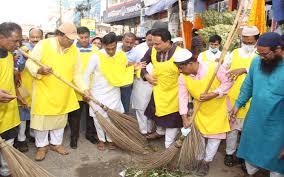 প্রচার-প্রচারণা চালিয়ে
জনসচেতনতা সৃষ্টি করে
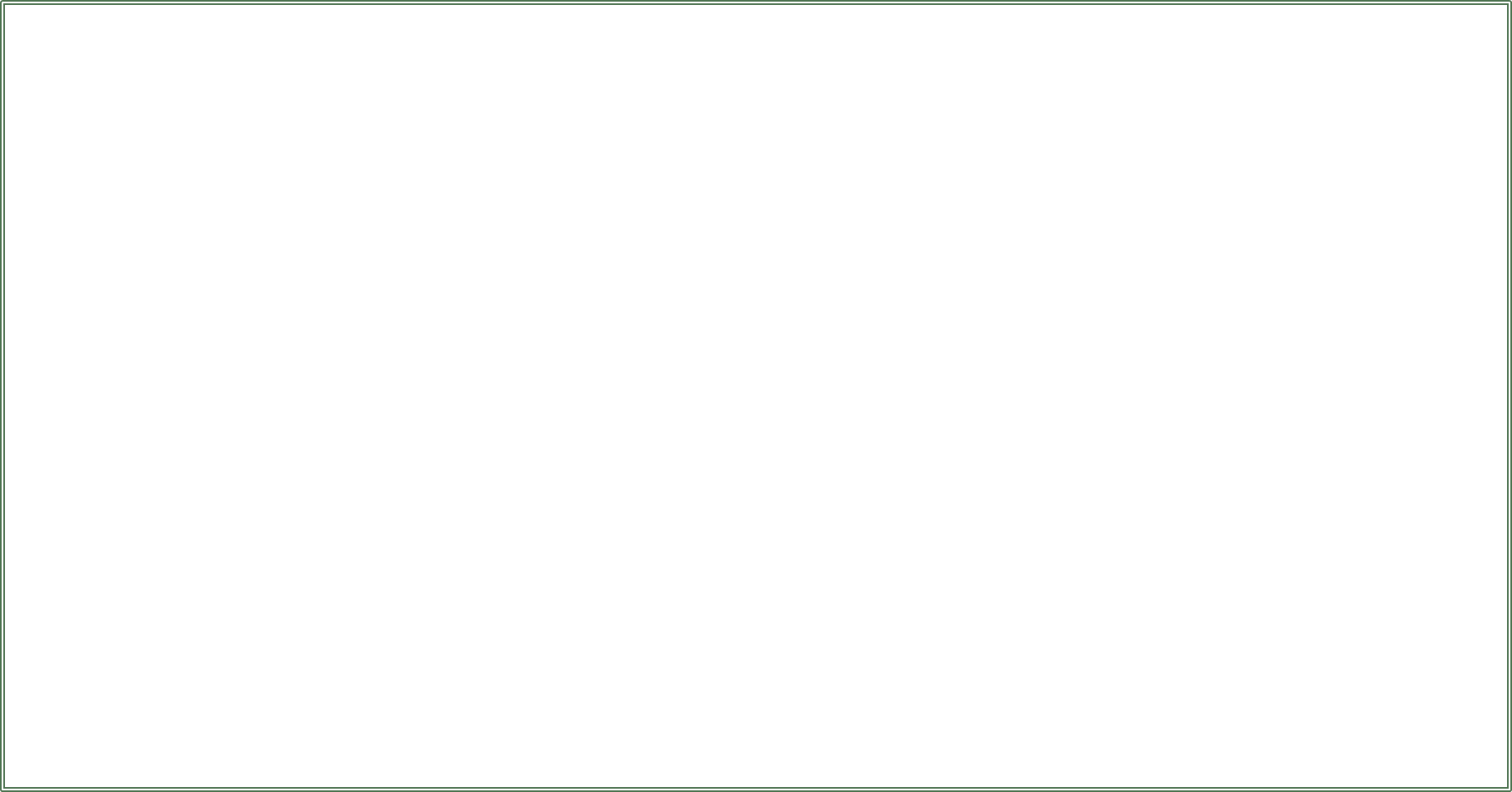 আমরা কীভাবে পানি দূষণ রোধ করতে পারি?
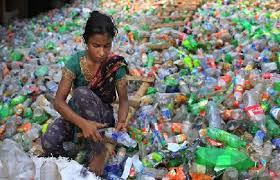 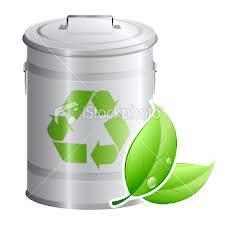 রিসাইকেল করে
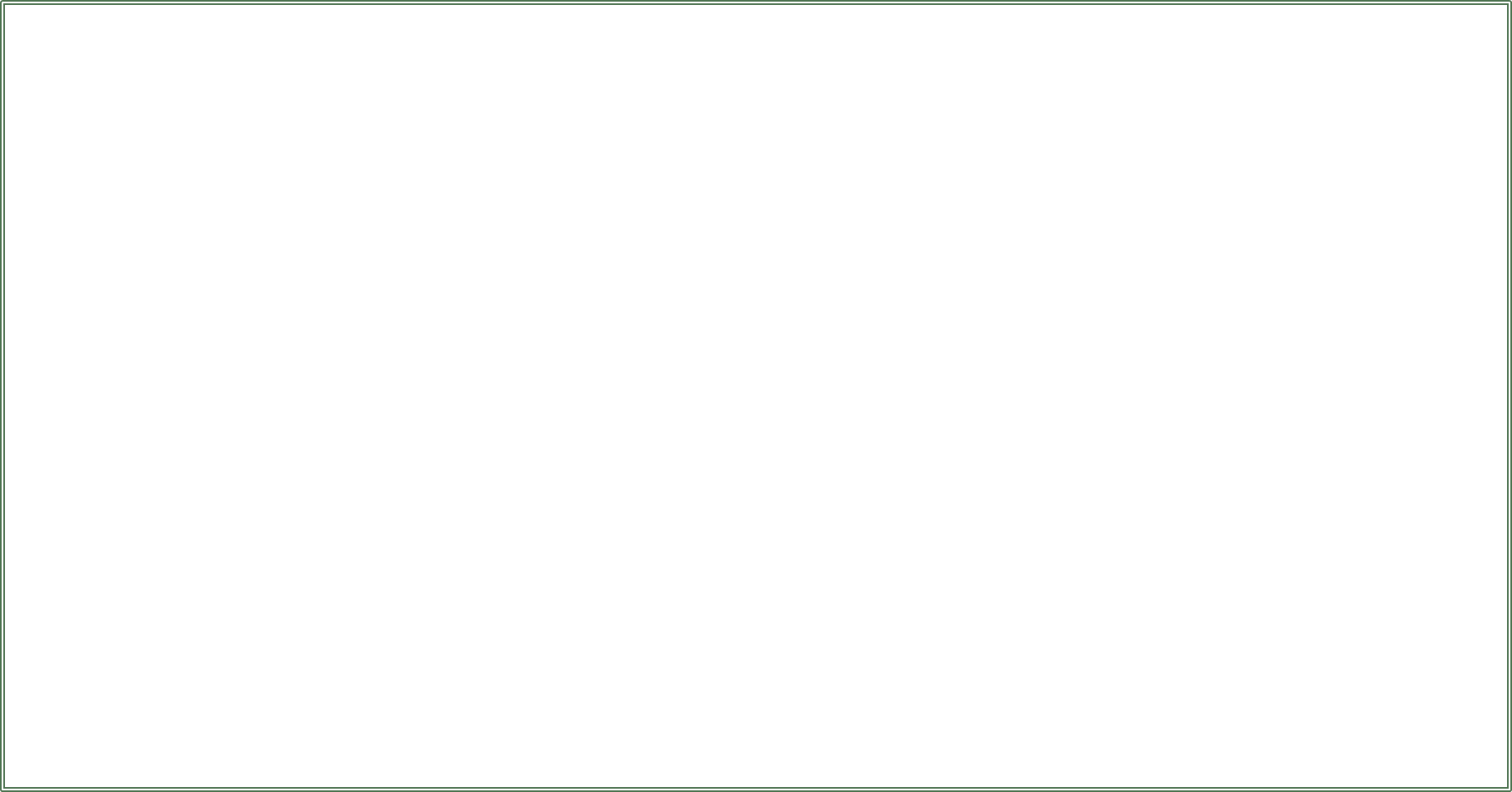 দলগত কাজ
সময়: ১২ মিনিট
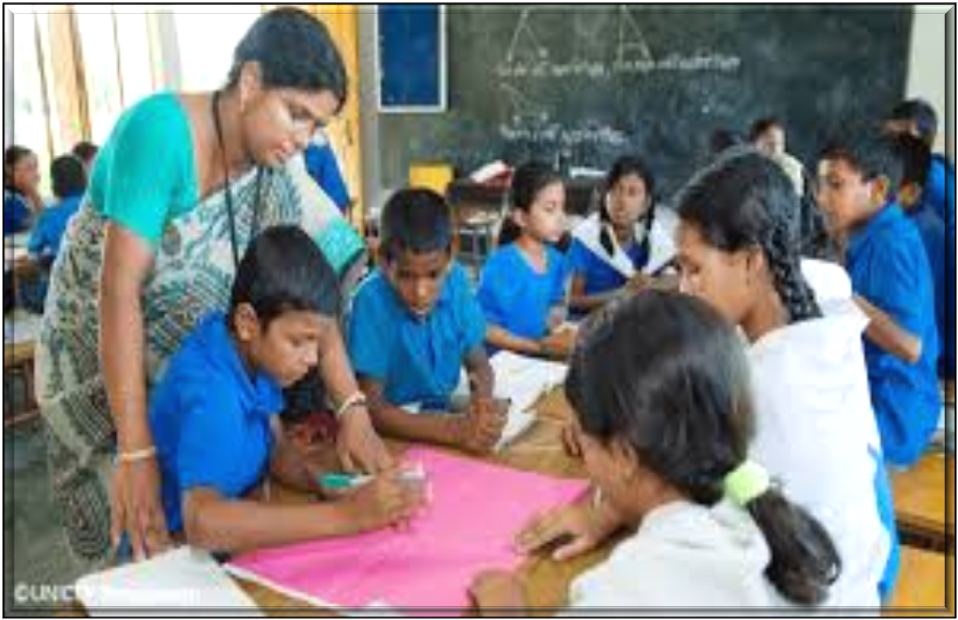 পানি দূষণ প্রতিরোধে আমাদের করণীয় কী তা আলোচনা করে পোষ্টার পেপারে লিখে উপস্থাপন করি।
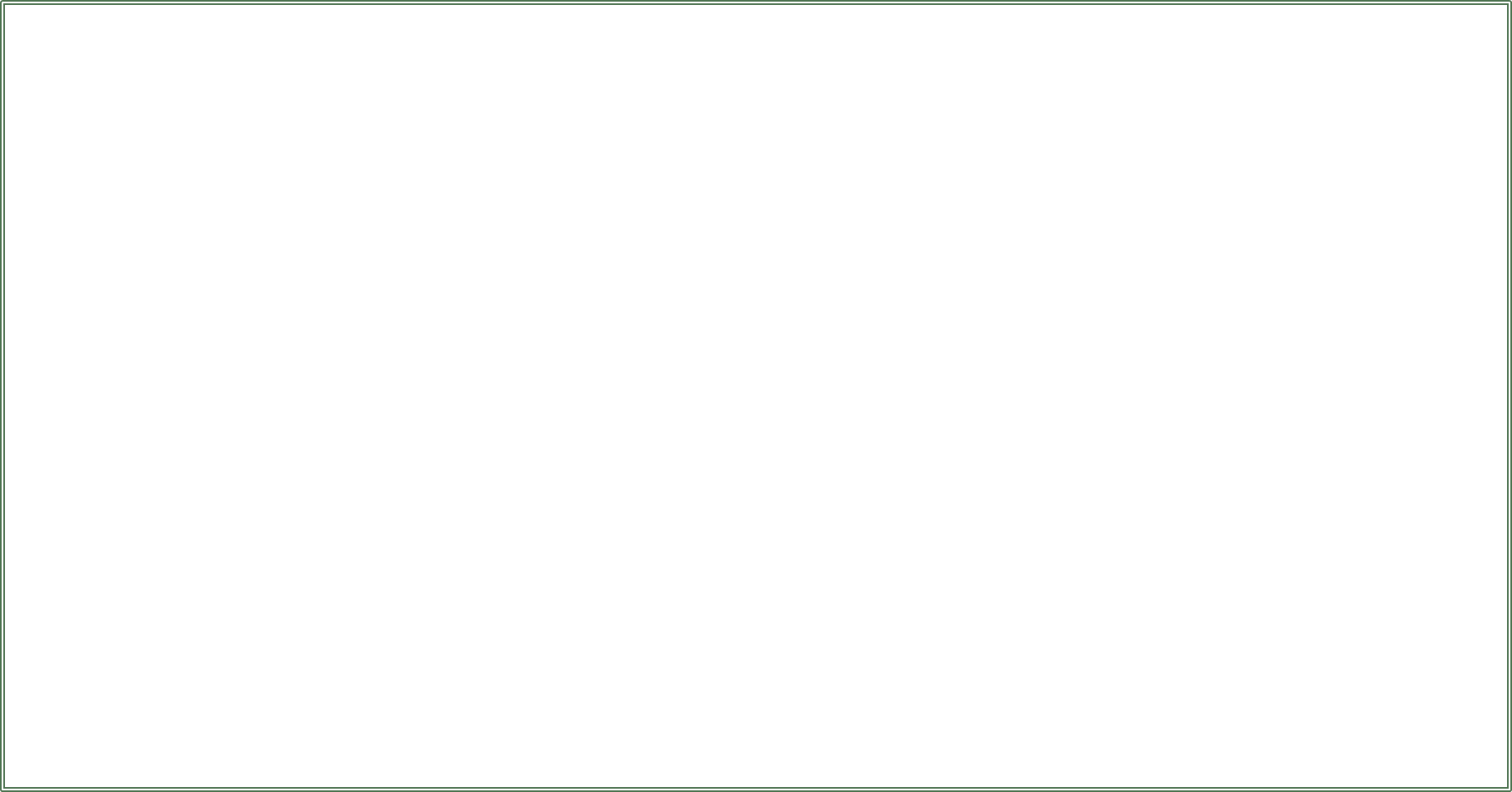 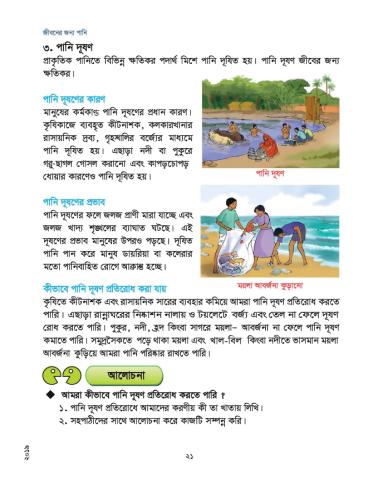 পাঠ্য বই সংযোগ
তোমার প্রাথমিক বিজ্ঞান বইয়ের  ২১ নং পৃষ্ঠা খুলে মনযোগ সহকারে পড়।
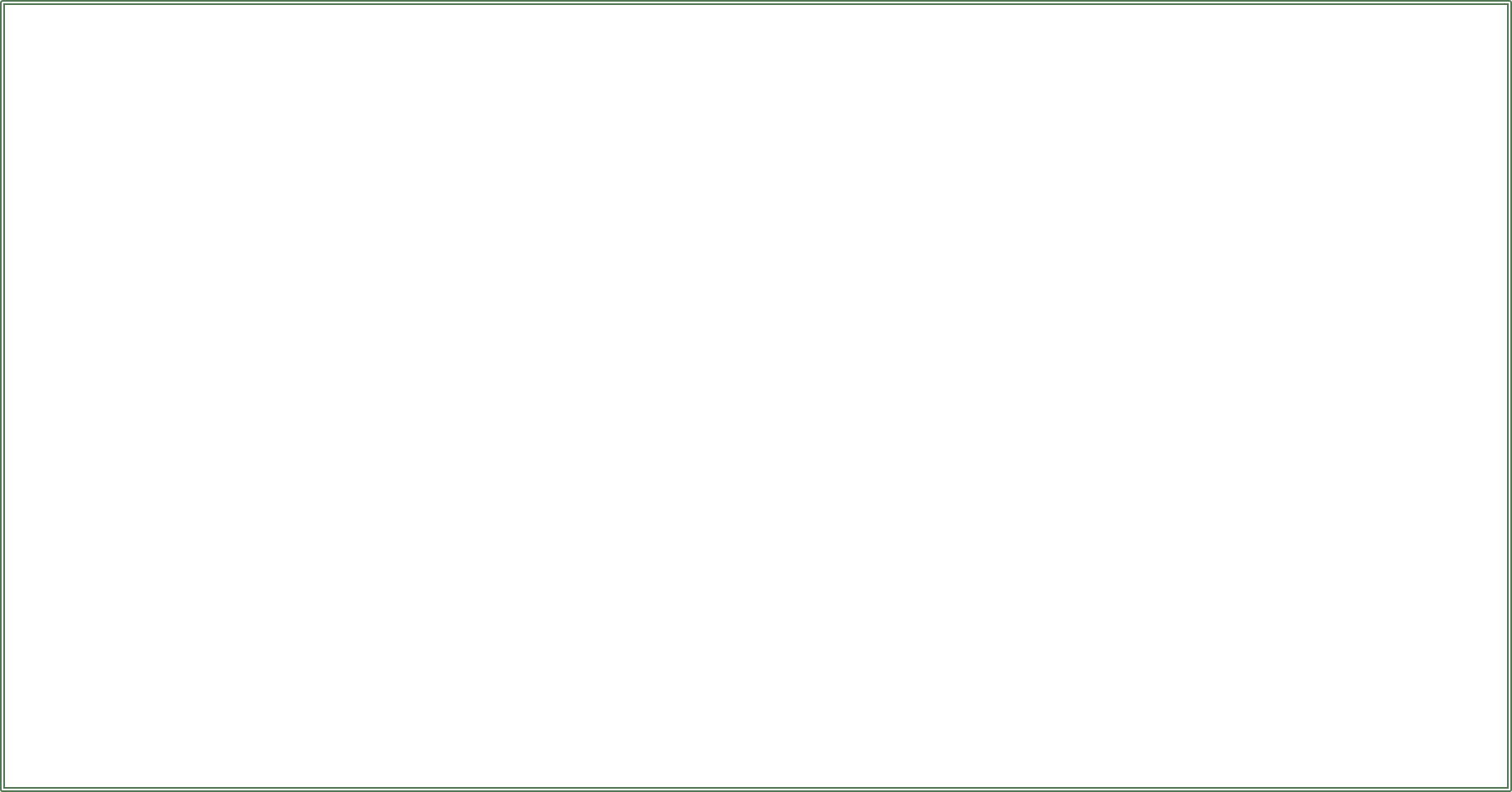 এসো পানি দূষণ সম্পর্কিত একটি ভিডিও দেখি
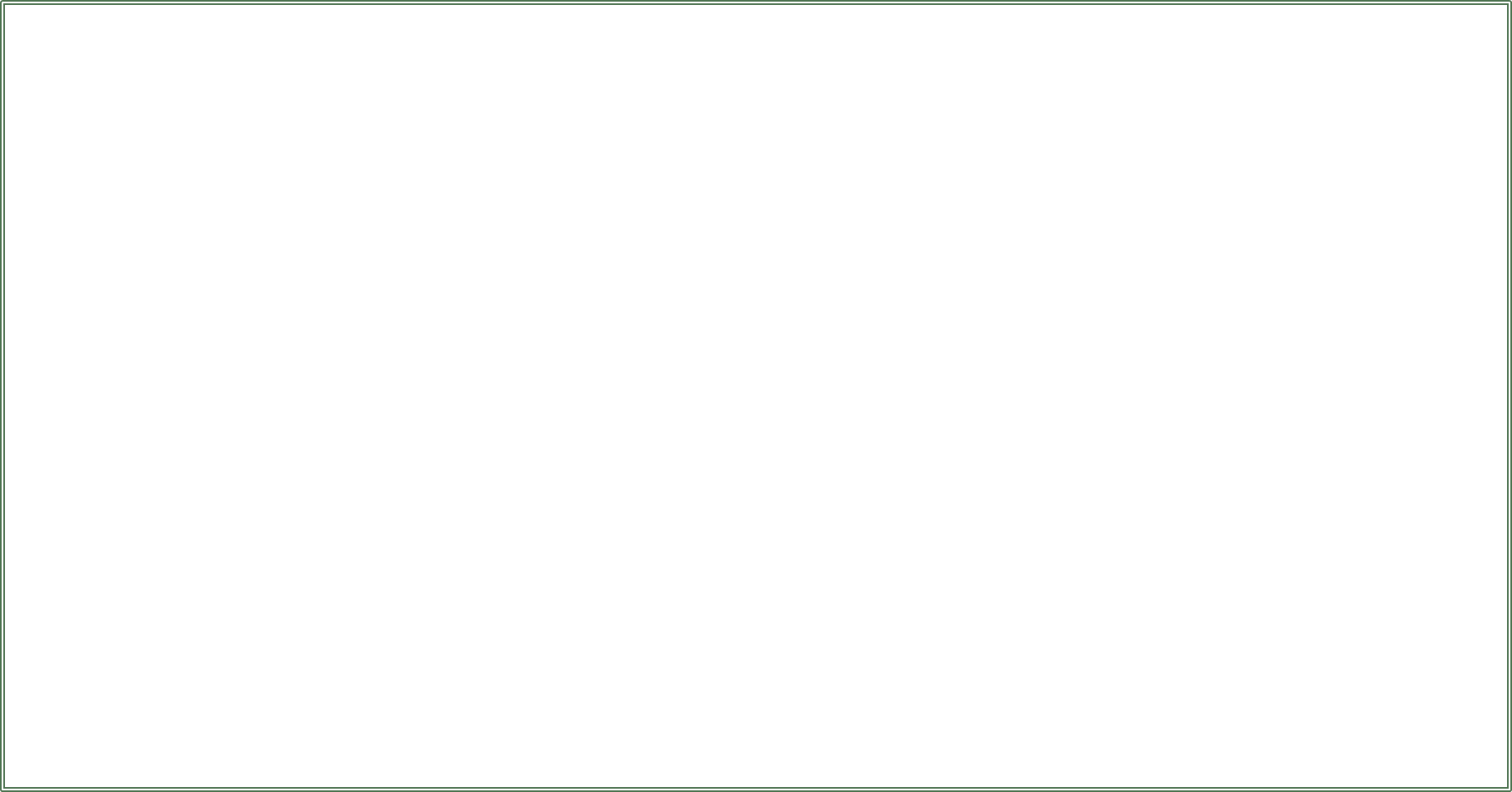 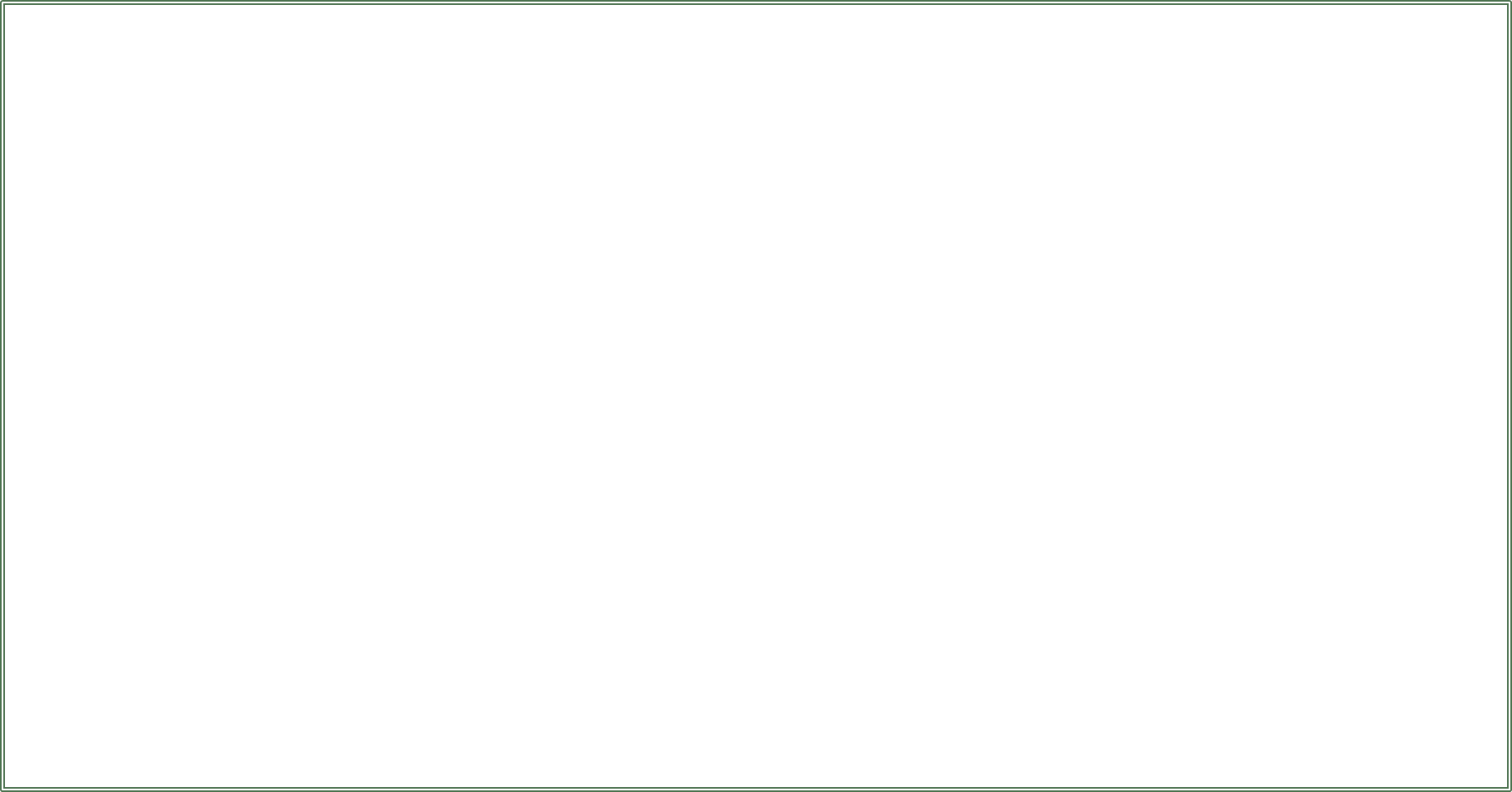 মূল্যায়ন
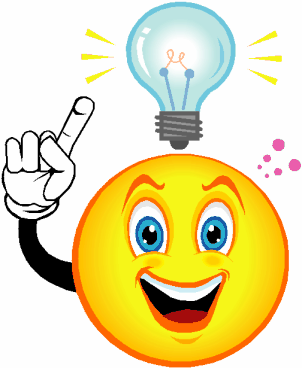 পানি দূষণের একটি কারণ বল?
একটি পানিবাহিত রোগের নাম বল?
পানি দূষণ প্রতিরোধের একটি উপায় বল?
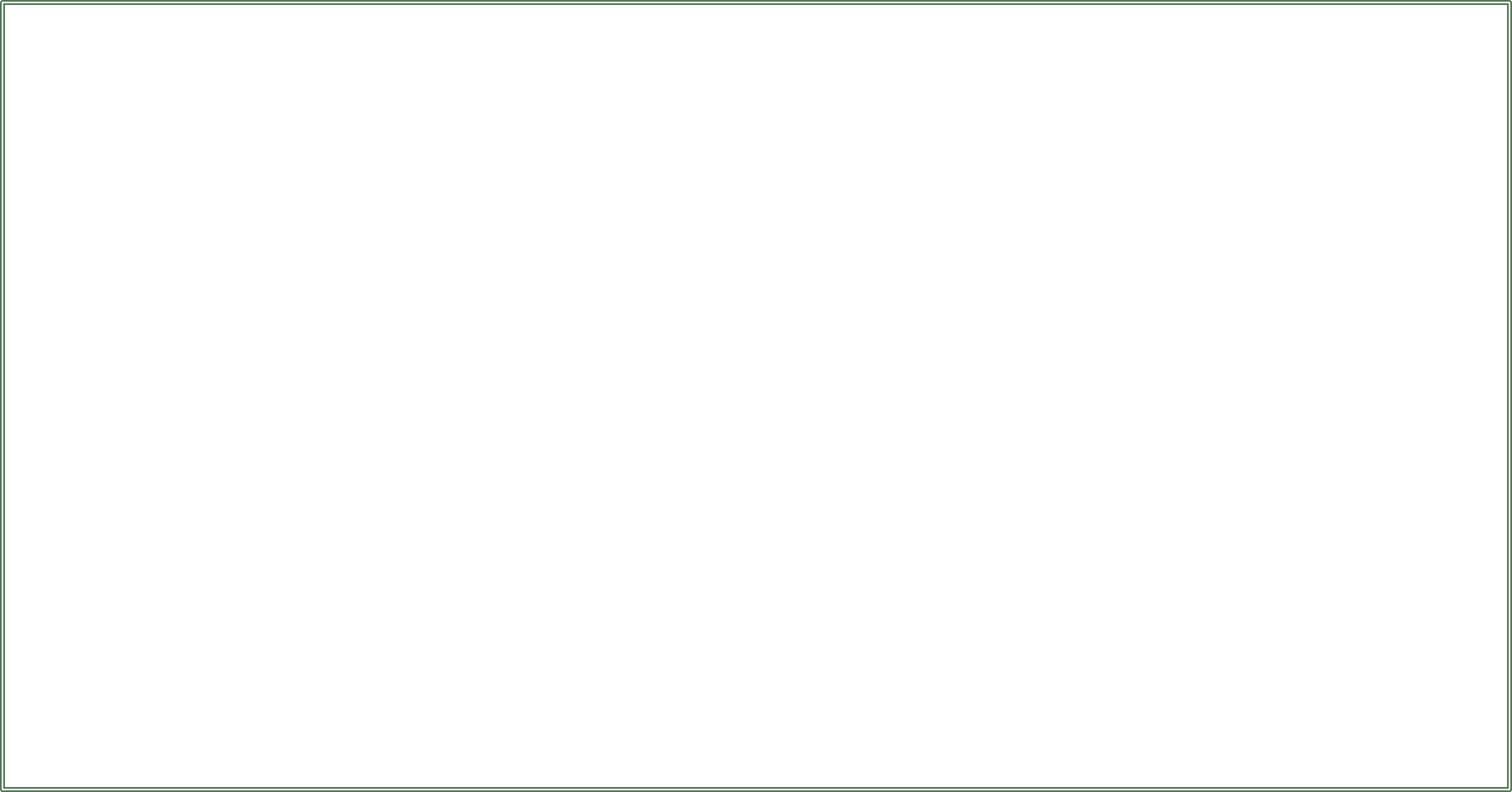 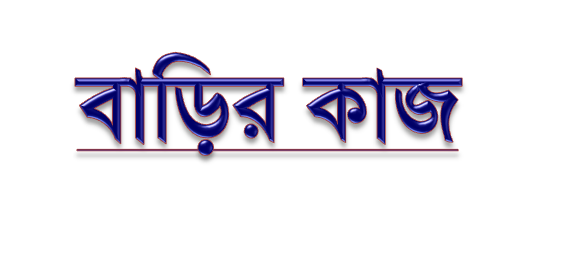 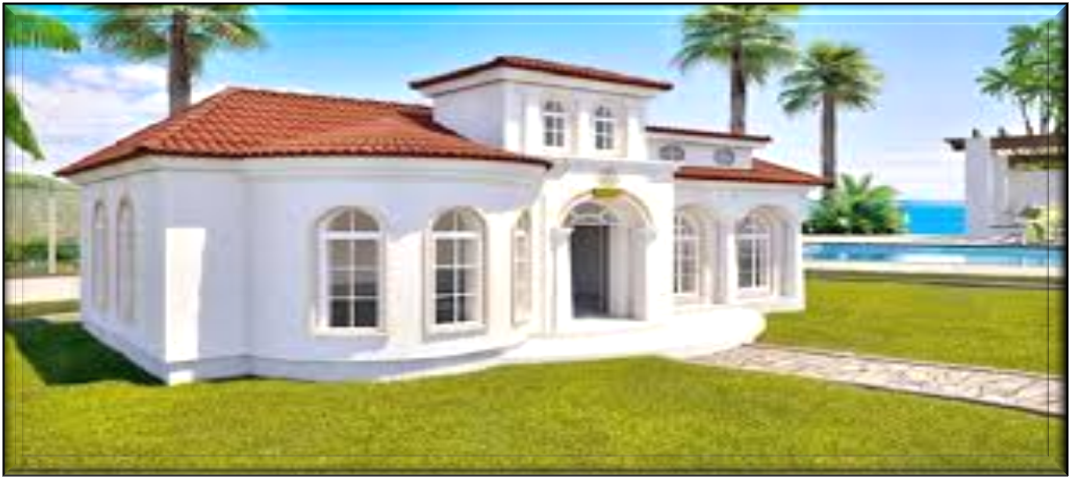 পানি দূষণের প্রভাবে আমাদের কী কী ক্ষতি হতে পারে তার একটি তালিকা তৈরি করে আনবে।
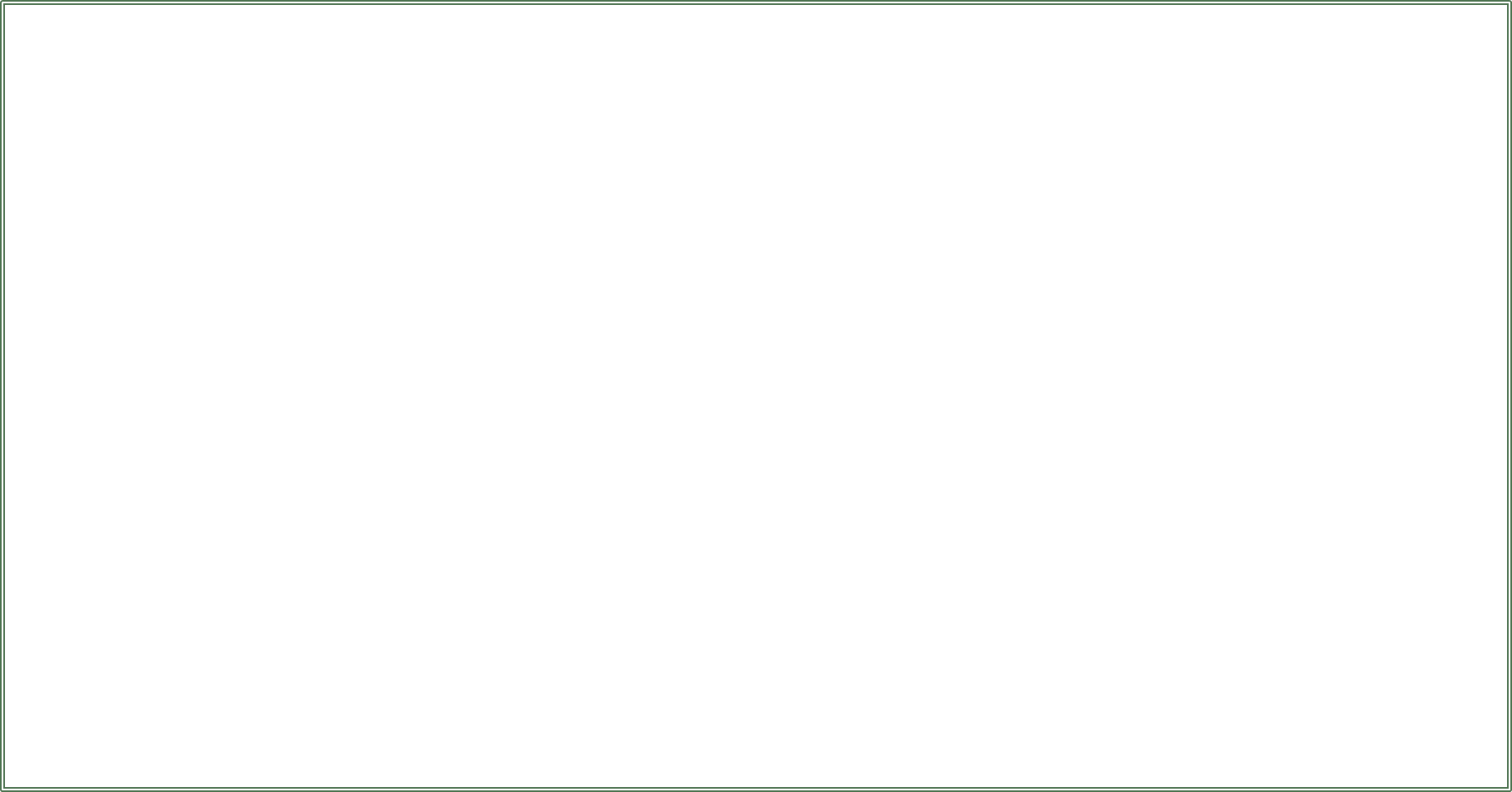 সকলকে ধন্যবাদ
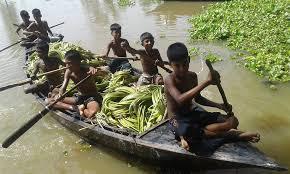